Figure 2. Representative images of positive and negative ‘hits’. (Left panel) Example of a negative hit. Depicted is ...
Hum Mol Genet, Volume 23, Issue 17, 1 September 2014, Pages 4651–4662, https://doi.org/10.1093/hmg/ddu185
The content of this slide may be subject to copyright: please see the slide notes for details.
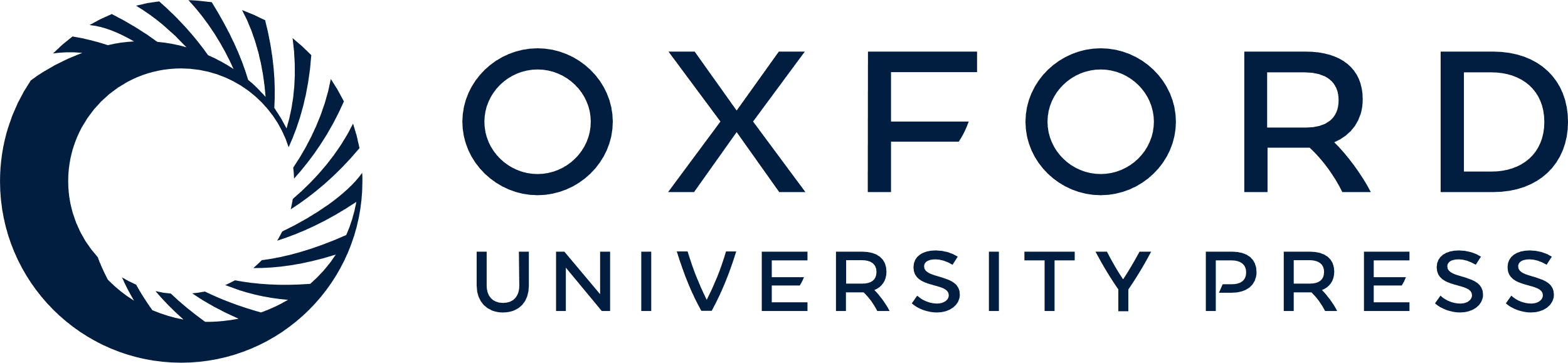 [Speaker Notes: Figure 2. Representative images of positive and negative ‘hits’. (Left panel) Example of a negative hit. Depicted is the birefringence pattern from a pool of 20 zebrafish treated with drug. Embryos with abnormal birefringence are circled in red. (Right panel) Example of a positive hit. Depicted is the birefringence pattern of a pool of zebrafish treated with a drug that prevented the development of abnormal birefringence. Note that all of the zebrafish look identical, despite the fact that ∼25% (i.e. 5/20) should be sapje and thus have abnormal birefringence. (Bottom panels) Sequencing chromatograms from DNA extracted from the two embryos from a positive hit pool (treated with fluoxetine). DNA was isolated from each embryo from B and subjected to PCR based Sanger sequencing. The chromatogram on the left depicts wild-type sequence, and the chromatogram on the right depicts sequence from an embryo with normal birefringence but the sapje genotype (** marks the homozygous nonsense mutation A>T).


Unless provided in the caption above, the following copyright applies to the content of this slide: © The Author 2014. Published by Oxford University Press. All rights reserved. For Permissions, please email: journals.permissions@oup.com]